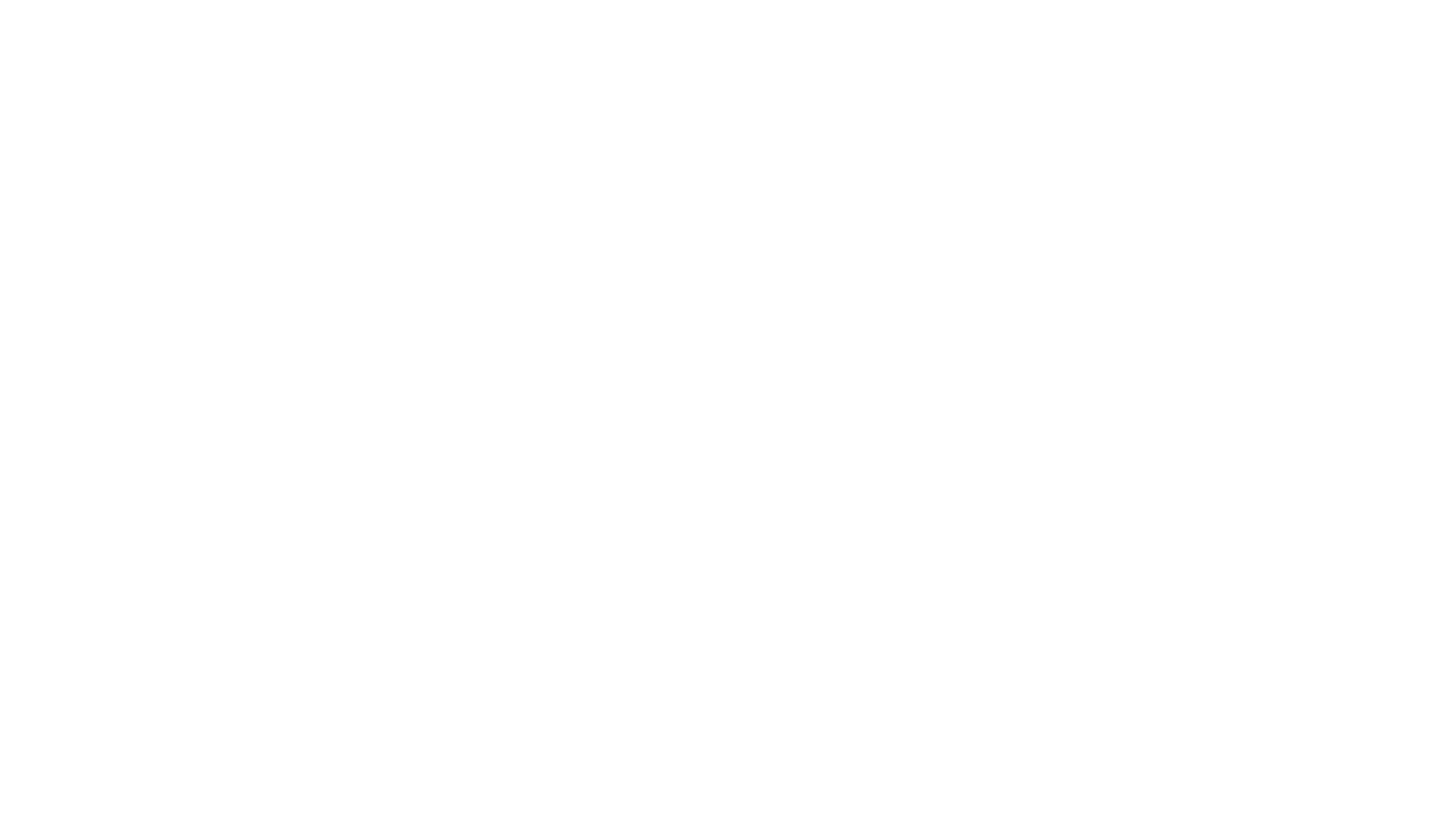 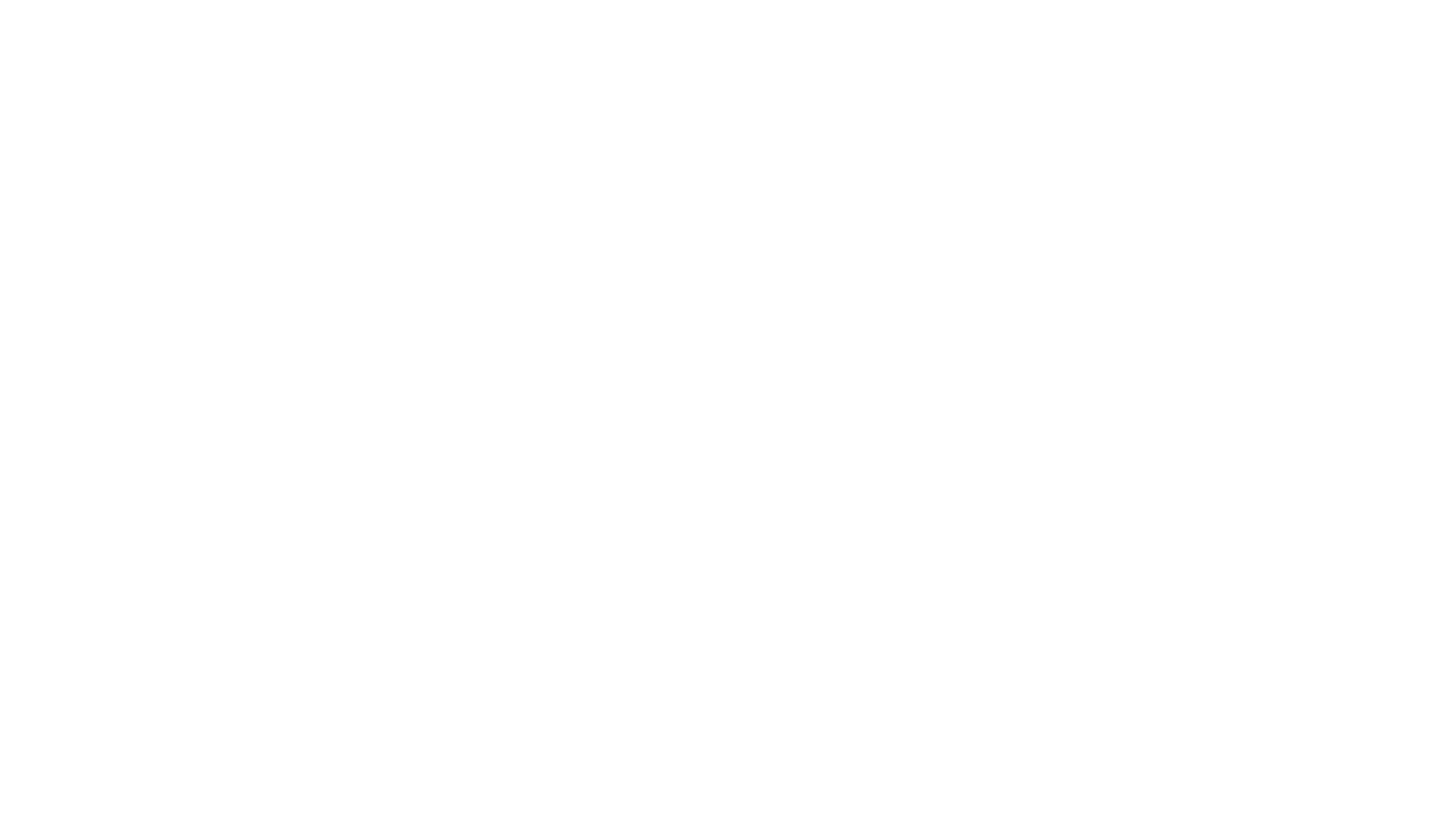 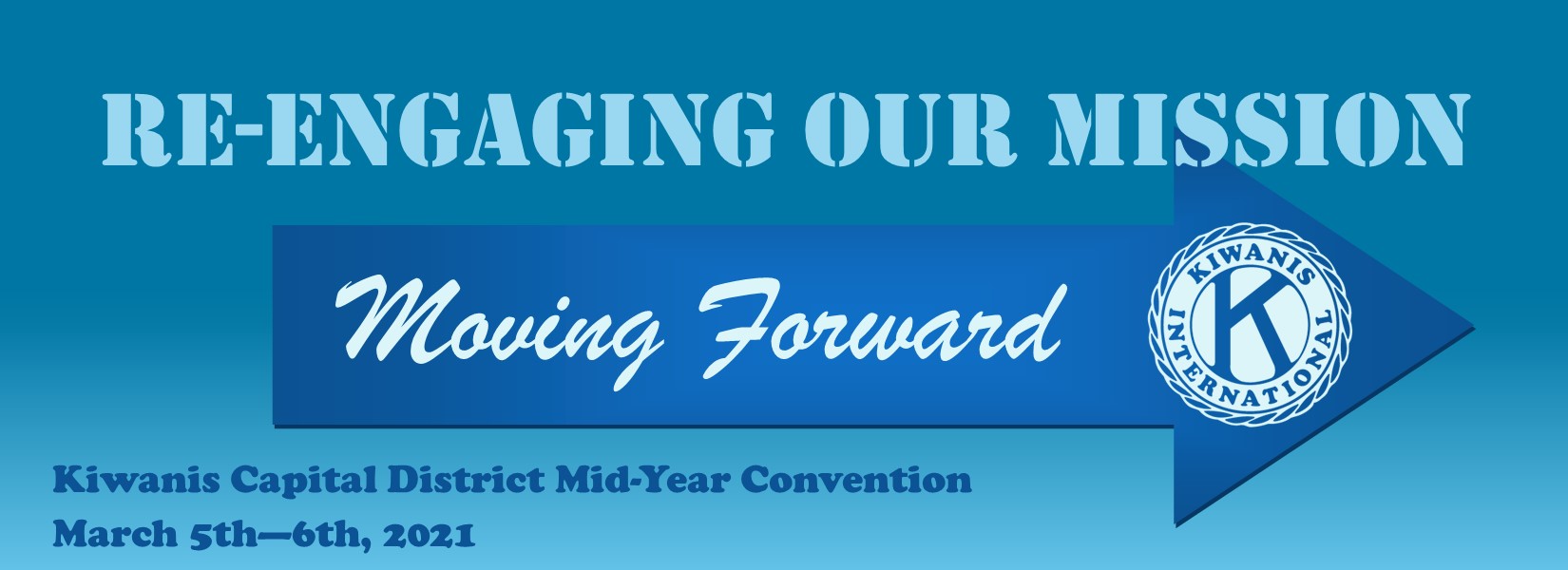 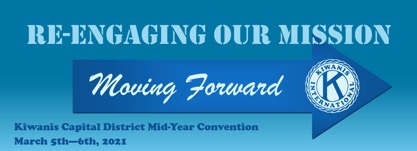 Welcome & Ground Rules
Sessions Run from 8:30am – 2:05pm 
Break for lunch - 12:05pm – 12:30pm 
We will be prompt
Please remain on MUTE unless you have questions
We will be recording
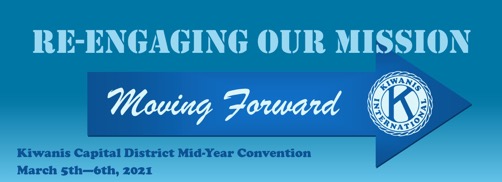 State of the DISTRICT
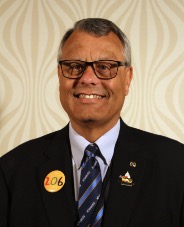 Dennis Baugh

2020 – 2021Capital District Governor
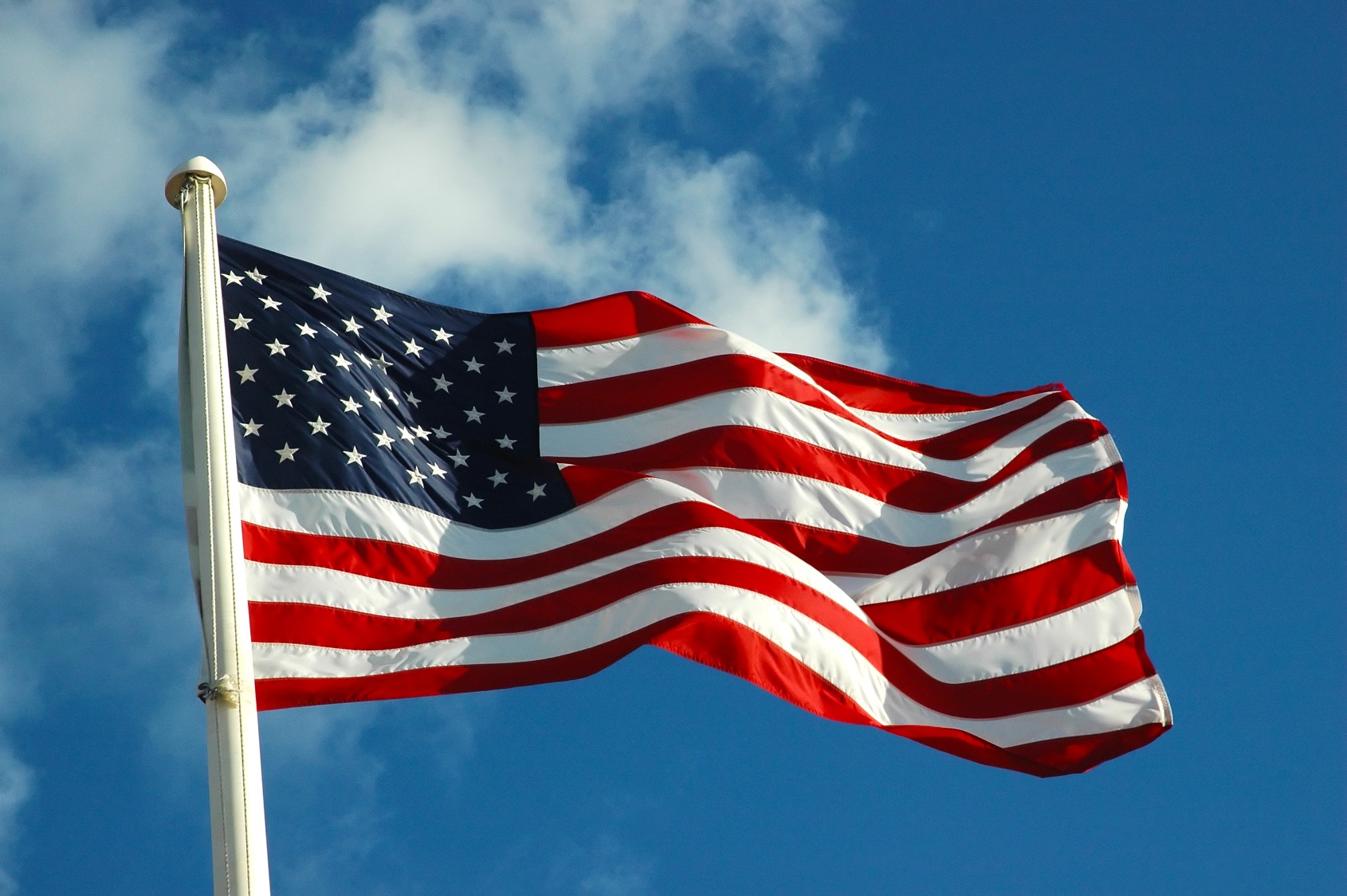 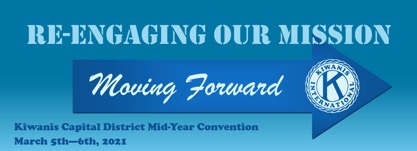 Agenda
20 – 30 Minute Sessions Based upon the Kiwanis Mission Statement
2 Keynote Speakers
6 Presenters
Spiritual & Human Values Presentation
Commercials
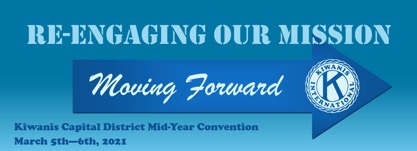 Our MissionKiwanis is a global organization of volunteers dedicated to improving the world one child and one community at a time.
Door Prizes
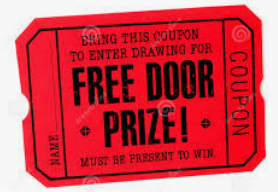 Drawings will happen after every Speaker
All Prizes donated by our Amazing LTGs and Clubs (Thank You!!)
If you registered, you are eligible & we have your information
Prizes emailed or mailed
You may celebrate 
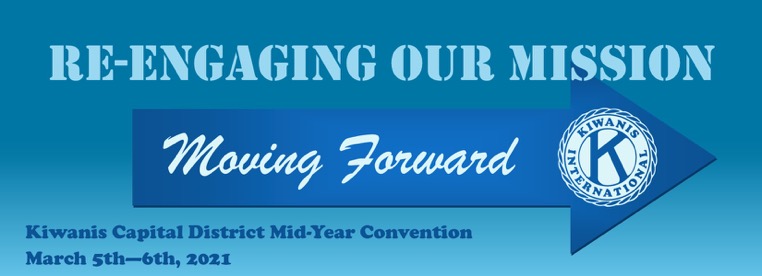 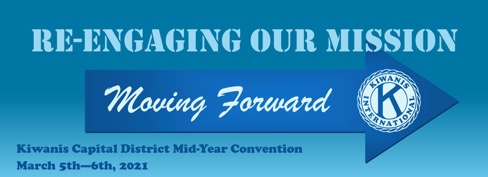 Opening Keynote Speaker
Dr. Peter Gretz
Superintendent of Middlesex County Public Schools
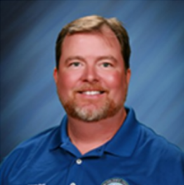 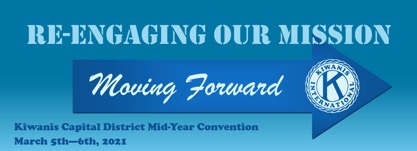 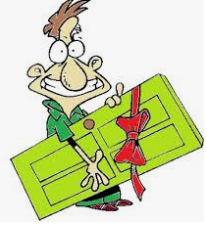 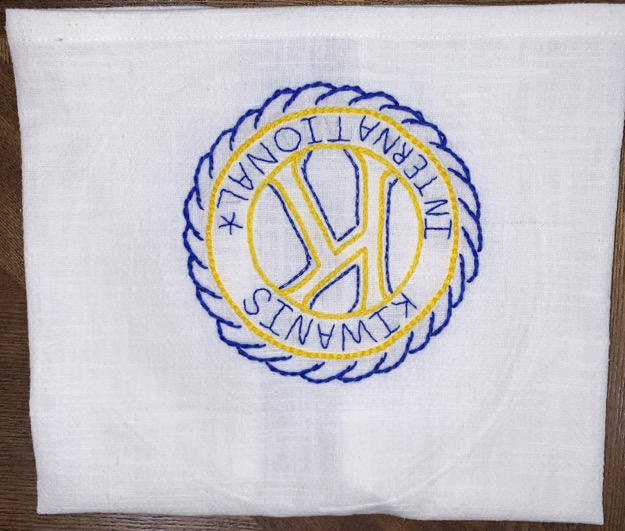 Door Prizes
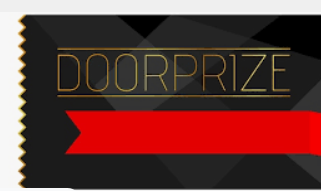 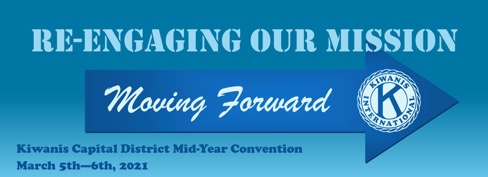 Kiwanis is a Global Organization
Presenter: Albertcook Isingoma
Charter President – Kiwanis Club of Nakawa, Uganda
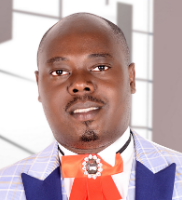 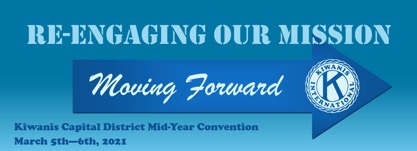 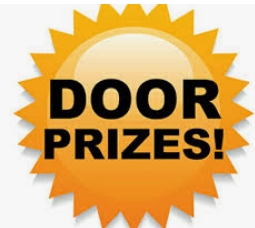 Door Prizes
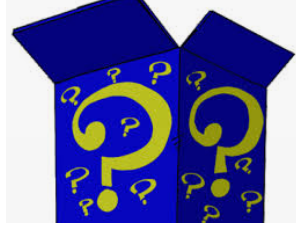 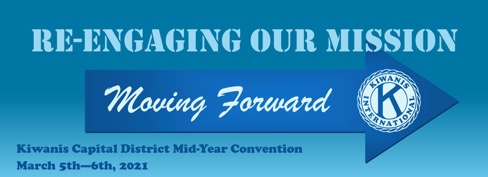 Of Volunteers
Moderator: Caren Schumacher
Capital District Membership/ Growth Chair
Panel: 
Mike Rock 
Jack Hassman
 Michelle Yuth
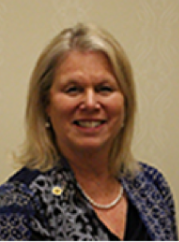 Kiwanis – A Global Organization of Volunteers
Moderator
Caren Schumacher, Capital District 
Membership Coordinator
Panel
Mike Rock, Kiwanis Club of Williamsburg
Jack Hassman, Kiwanis Club of Bridgeville
Michelle Yuth, Kiwanis Next Generation e-Club
[Speaker Notes: Want to overcome the effects the Coronavirus has had on your club and finish the year strong?! This session will provide ideas that will help participants develop a wellness plan for a healthier club. Focusing on retention, recruitment and branding, you’ll hear ideas to re-engage current members, grow membership and increase visibility for the Kiwanis name in your community.
caren]
Mike Rock – Kiwanis Club of Williamsburg
[Speaker Notes: There is no take these two pills and call me in the morning fix.  We are doing Kiwanis business differently and while it might be "a hard pill to swallow" for some, we have to adapt to the new normal.

We hope you find this workshop practical and also humerous 
emily]
Jack Hassman – Kiwanis Club of Bridgeville
Michelle Yuth - Kiwanis Next Generation e-Club
Questions?
Caren Schumacher 
Capitol District Membership Coordinator
carenkiwanis@aol.com
(757) 876-8239
[Speaker Notes: Don’t reach out to the wrong person for a diagnosis or remedy for what ails your club.  The two of us are on call to take your call!  Thanks for joining us today
caren]
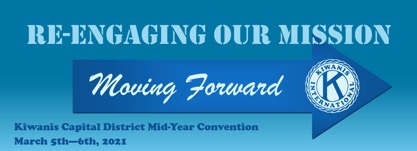 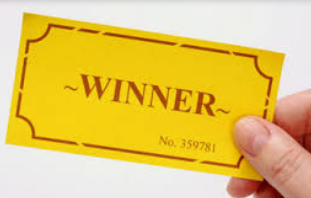 Door Prizes
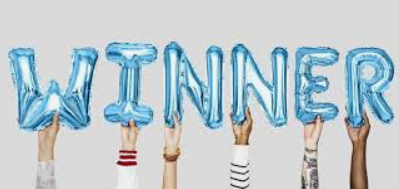 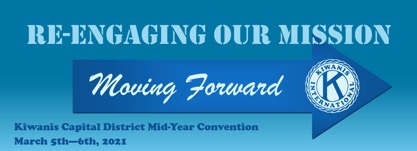 Commercial
Signature Project Winner #1
Roanoke Club – Centennial Park
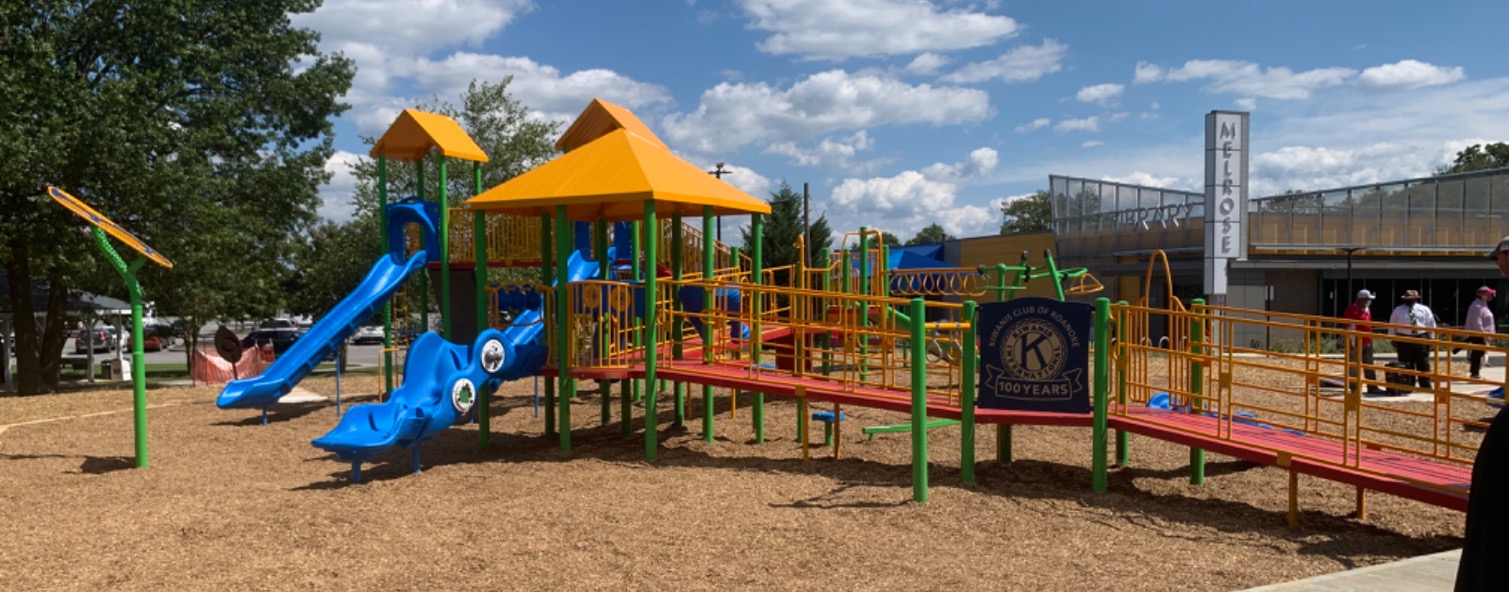 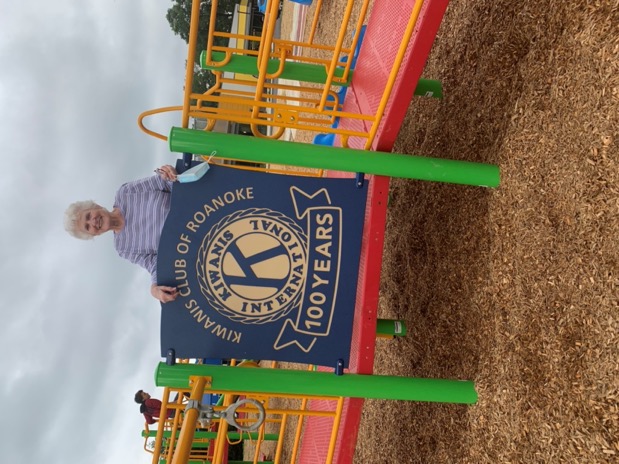 Kiwanis Centennial Playground
August 30, 2020
Kiwanis club of Roanoke centennial signature project
The 10,000 square foot inclusive playground in high need neighborhood in Roanoke, VA built in celebration of and culminating 100 years of service of the Kiwanis Club of Roanoke!

$420,000 raised – playground completed and gifted to the City of Roanoke so all can actively play together strengthening their health, social, cognitive and  community well being!
Four years of planning, fundraising, spreading the word and gathering support led to…
Support was community-wide and extended beyond Roanoke! Thank you!
Churches and synagogues all over the Roanoke Valley
 Private sector:  Businesses and organizations large and small
 Kiwanis Club of Roanoke members and non-Kiwanians with sacrificial gifts
 Public sector support from the City of Roanoke, public library, Housing Authority, Roanoke City Public Schools, City Parks and Recreation
 Individuals living right in the neighborhood with coin jars placed in local businesses and passing the plate during a Sunday worship service
 Fundraisers like the Kiwanis Pancake and Auction Day, Bocce Ball tournaments,  a spaghetti dinner, and evening events to cultivate donor support 
 Grantwriting and grant awards
 Capital District and Kiwanis Children’s Fund support 

All made the dream come true for our children most in need!
From dream to reality because a community came together! Police recruits on mulching day; plaque and bricks honor donors
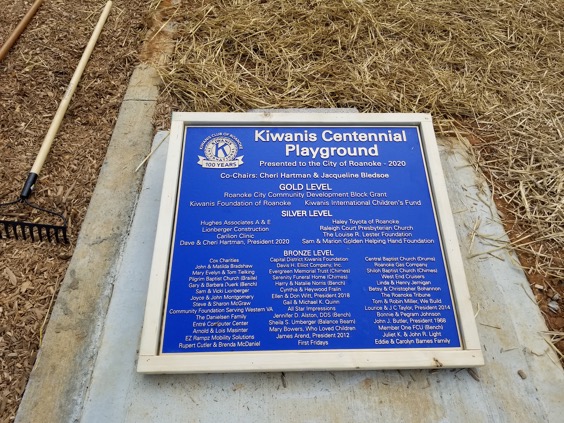 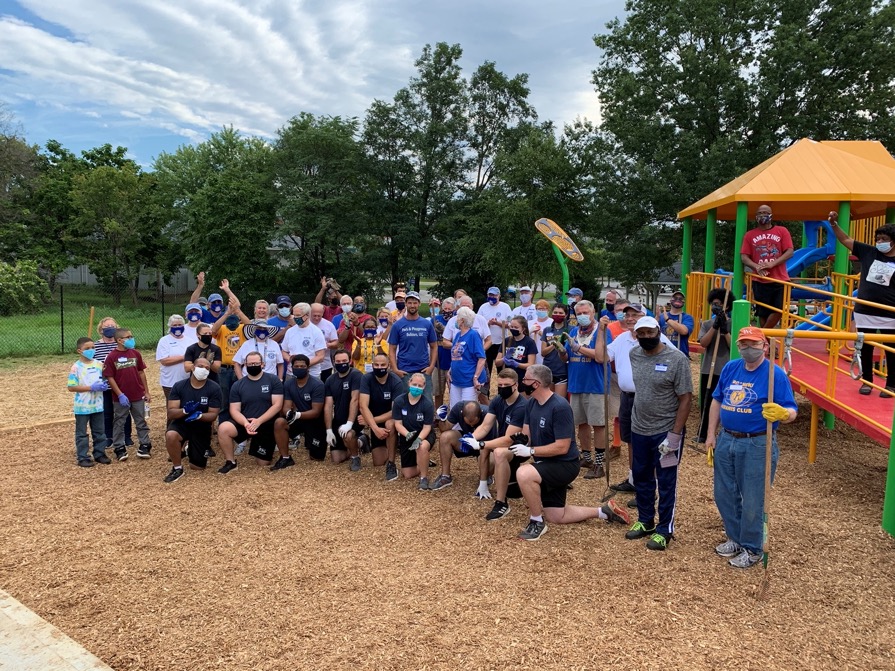 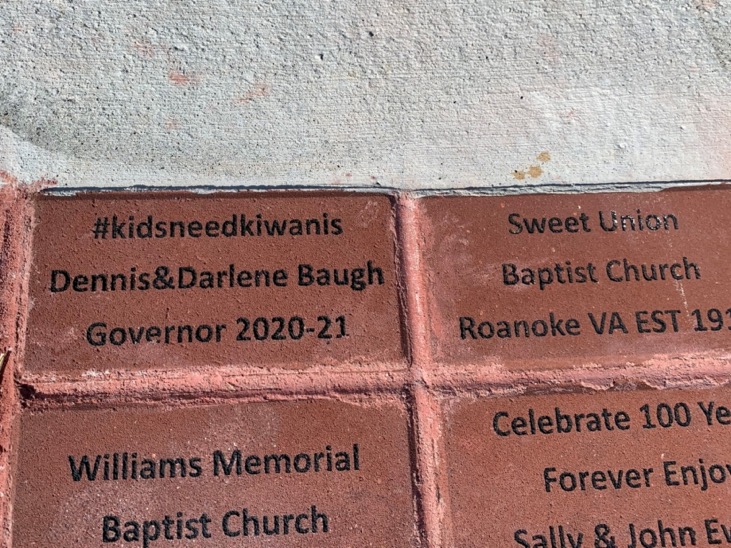 Mulching day transitioned to ribbon cutting and giving the gift of play!
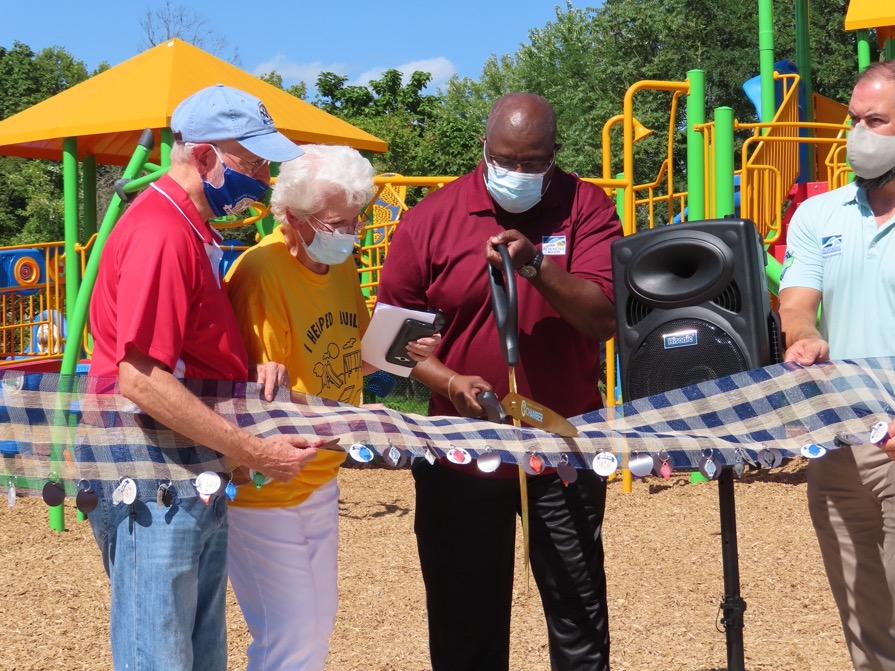 Inclusivity so all may play! Braille panelHarnessed swing, Merry Go All, Sensory panel
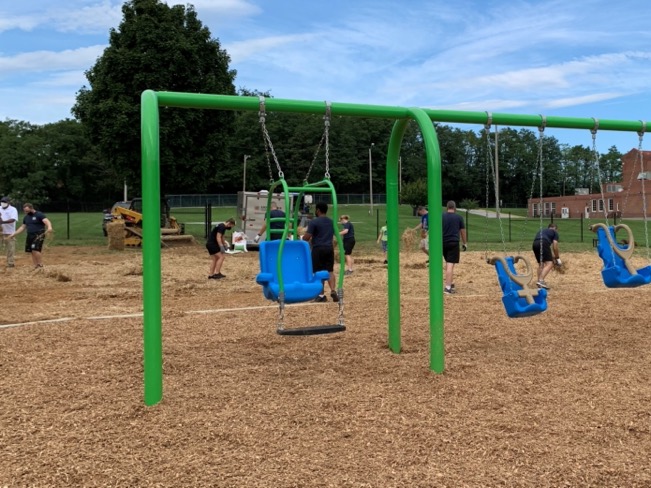 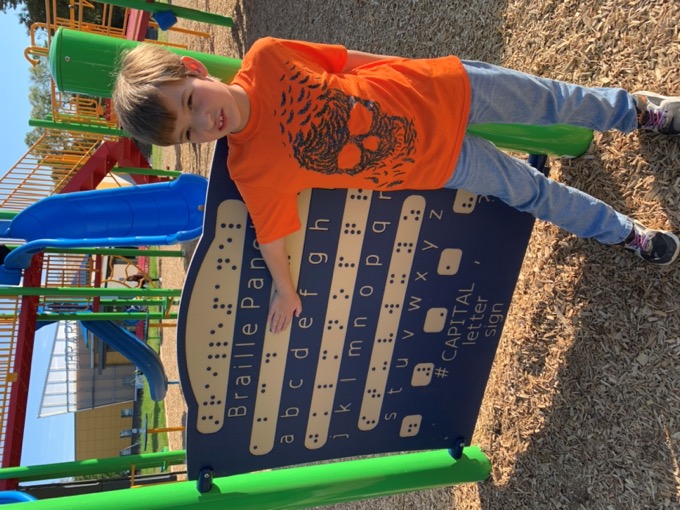 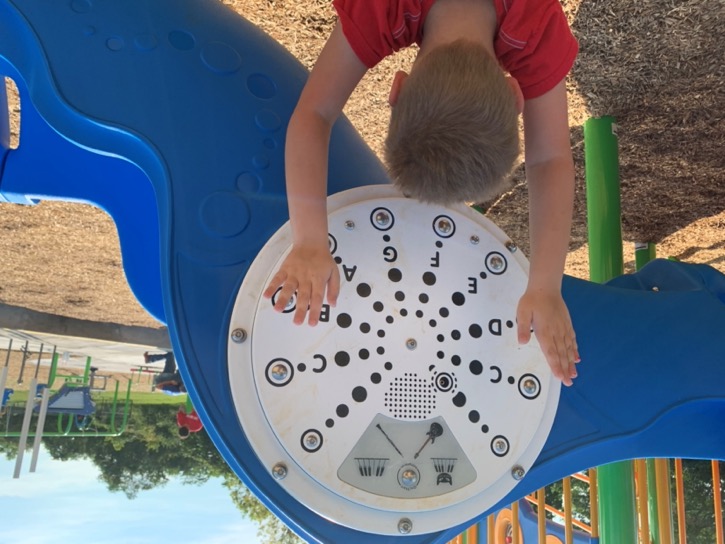 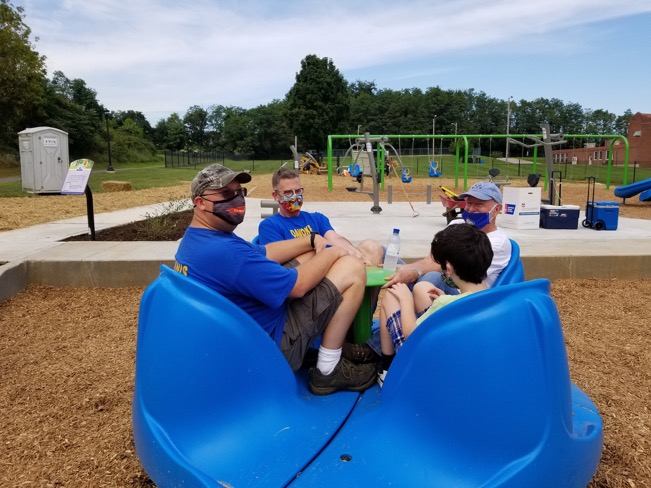 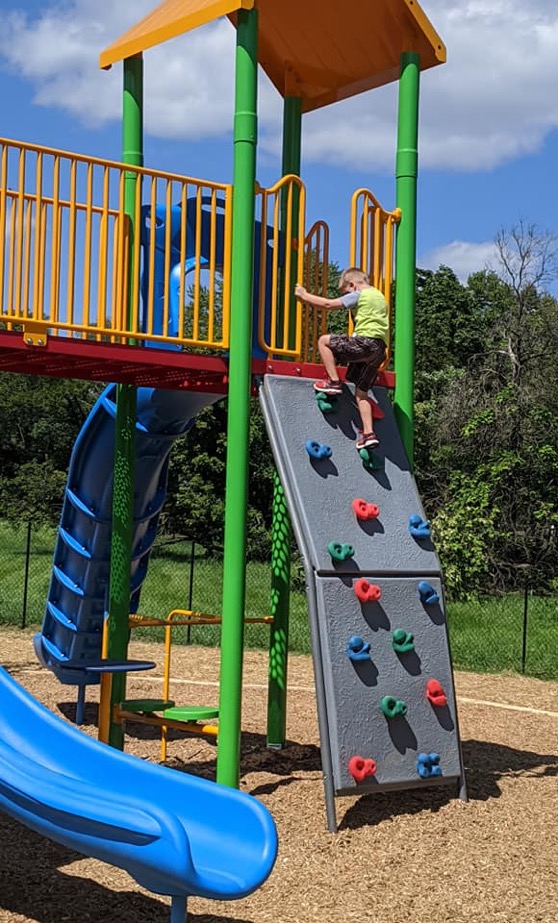 The Fun Begins! Families Gather, Kids Play, Kiwanians Help Children in Need
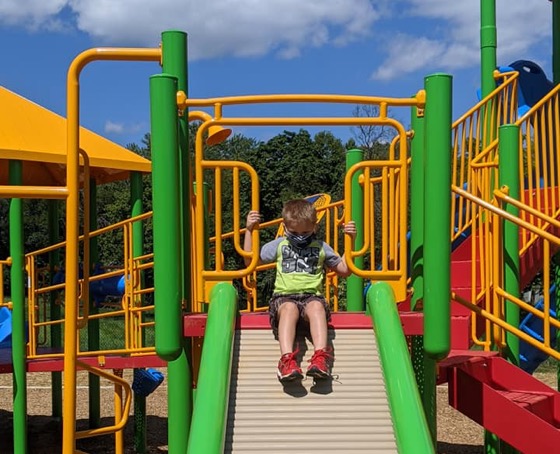 We are starting a new century of service as we build on this foundation of commUNITY and continue to partner with every sector of the Roanoke Valley to foster healthy and successful youth development AND neighborhood strengthening so that all may pursue and achieve their dreams!
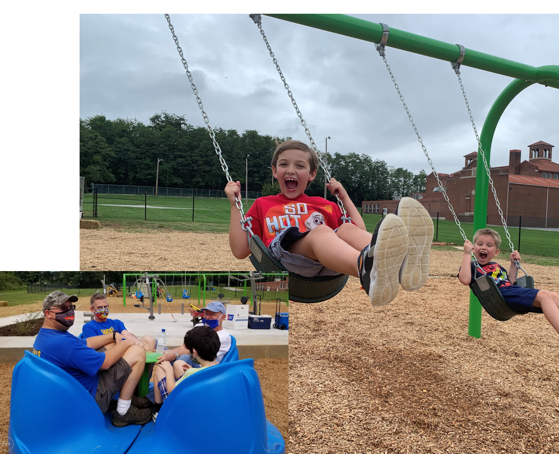 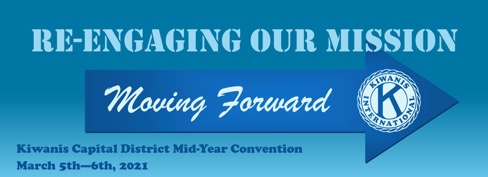 Dedicated to Improving the World
Presenter: Chris Frye
Charter Member Kiwanis Next Gen E-Club
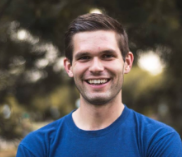 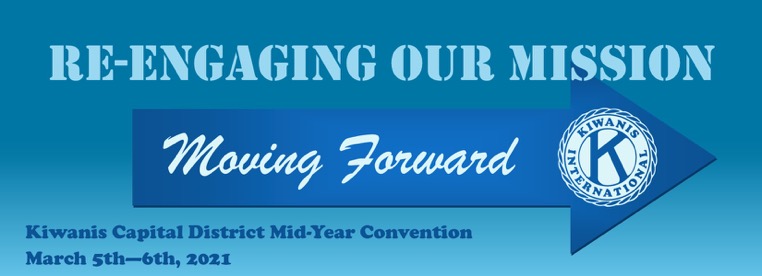 Door Prizes
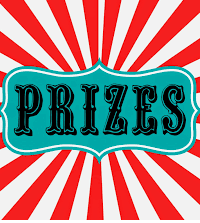 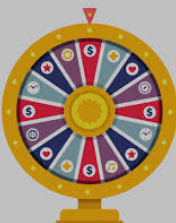 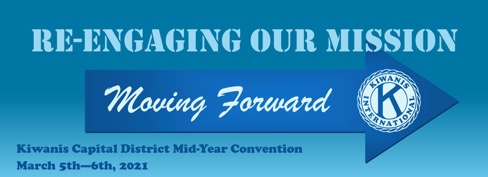 One Child
Presenter: Cavanaugh Bell
Chief Positivity Creator: 
Cool & Dope
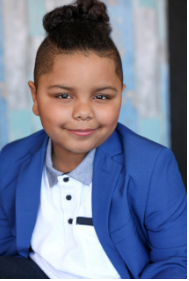 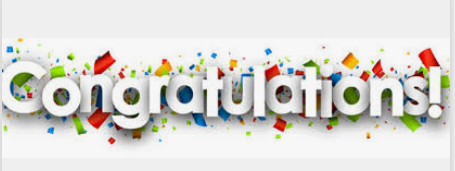 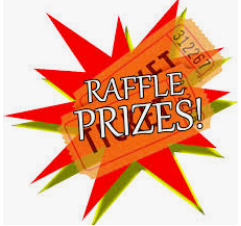 Door Prizes
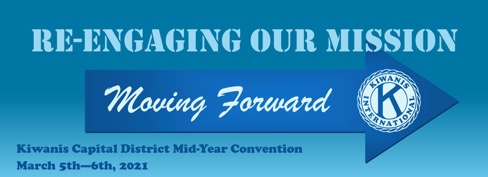 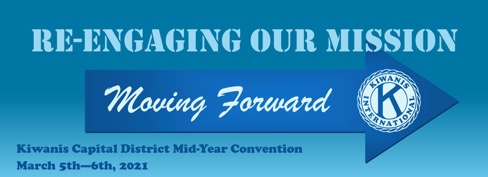 And One Community
Presenter: Eric Lamb
Division 9 LTG
Chair of the Capital K Family Taskforce on Diversity, Equity, and Inclusion
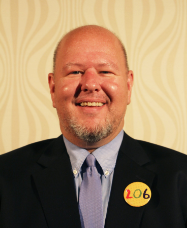 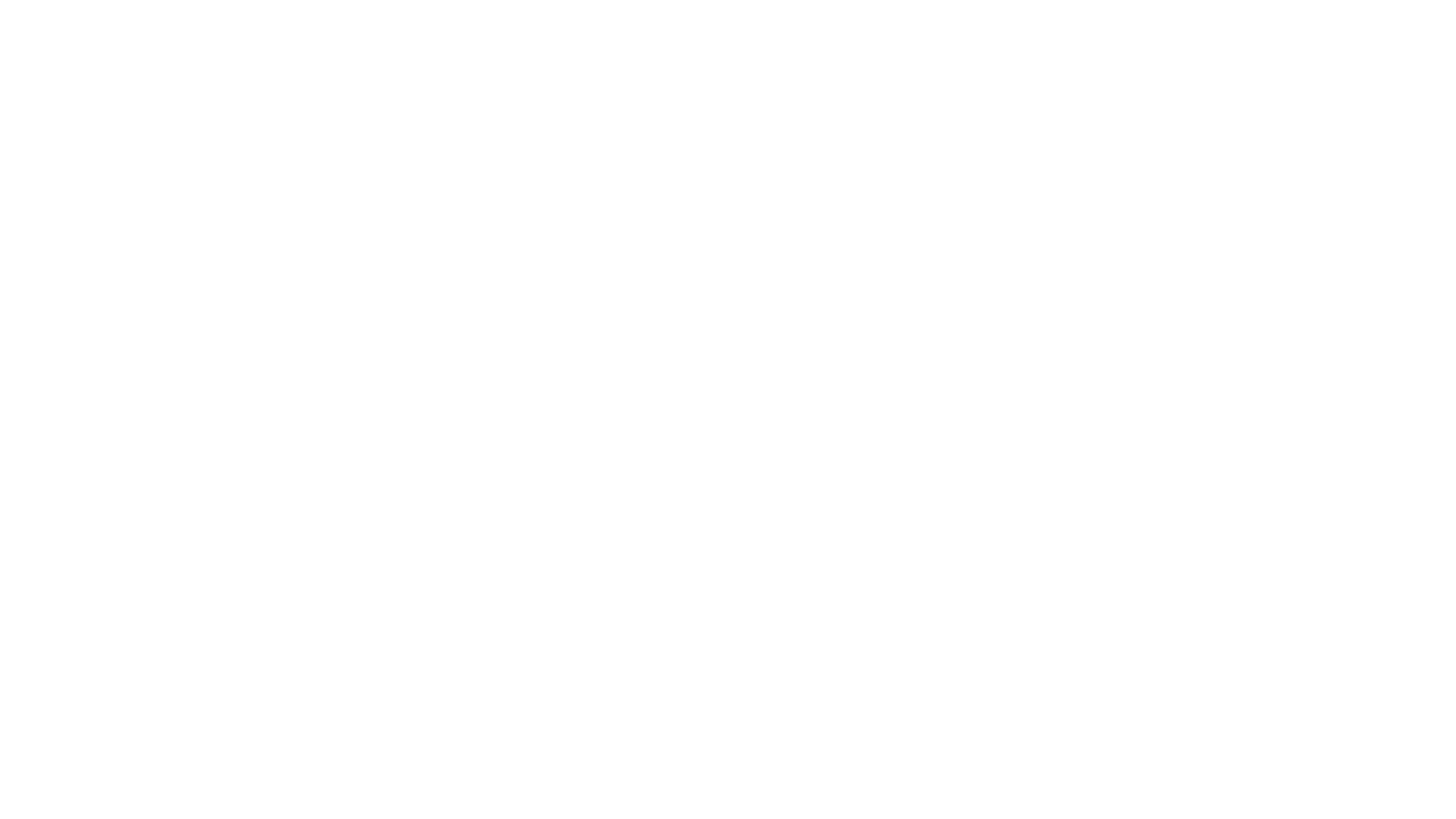 AND ONE COMMUNITY
Update on the DEI Team
We are ONE KIWANIS COMMUNITY
What is D, E and I?
Diversity is where everyone is invited to the party

Equity mean that everyone gets to contribute to the playlist

Inclusion means that everyone has the opportunity to dance.
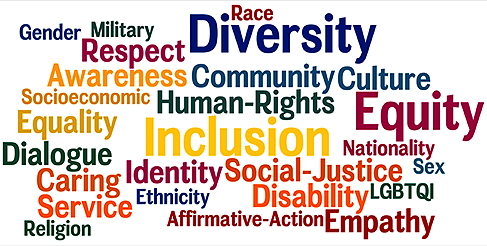 What is happening?
The Team is made up from representatives from KEY Club, Circle K International and Kiwanis
Lots of tri chair meetings 
Documents are being gathered
Education modules are in beginning stages


DEI conversations can be hard but they 
help us all learn.
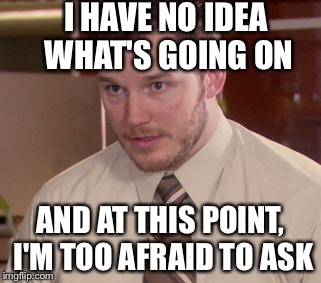 How are our Clubs Functioning?
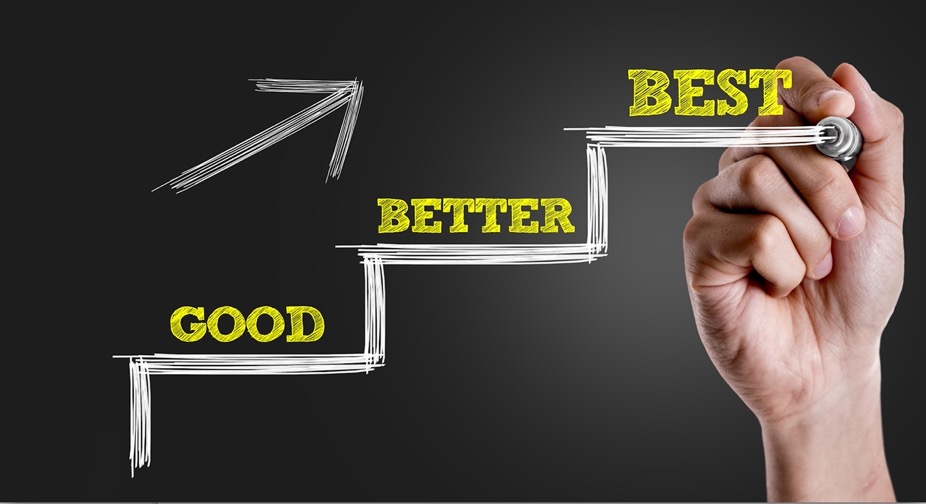 Our Goal:
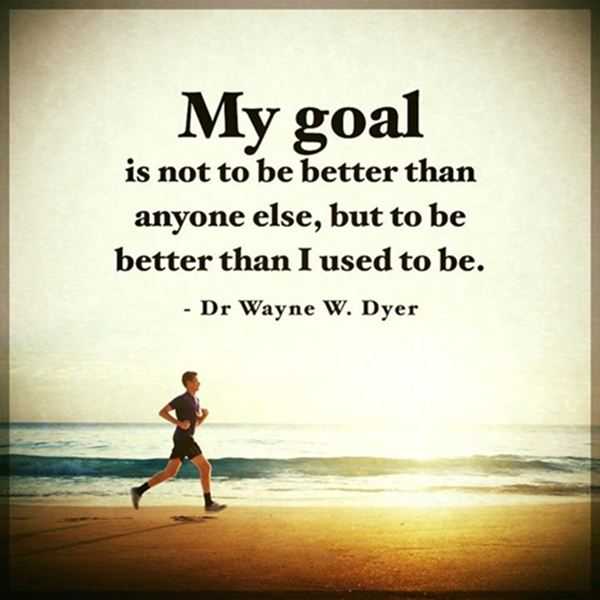 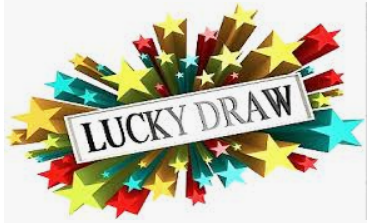 Door Prizes
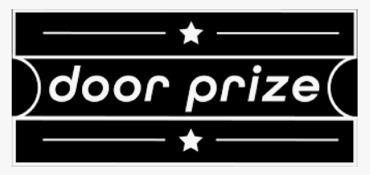 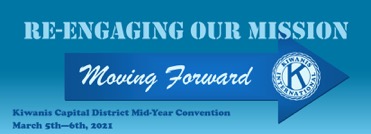 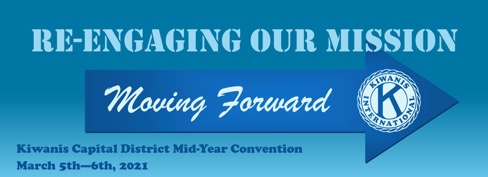 At A Time
Presenter: Christine Johnson
Division 5 LTG &
Karwanis Founder
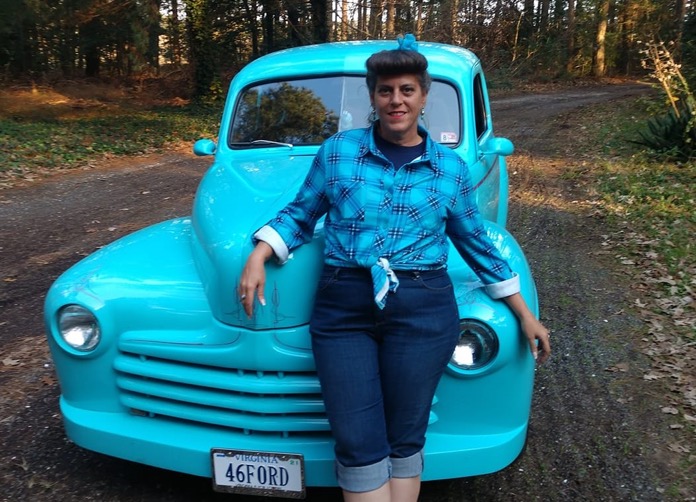 Kar-Wanis
What a Classic Idea!
What is A Car Show?Essentially – Beauty Pageant for Cars
Car ShowFund Raiser
Cruise InFun Raiser
Participants are judged for multiple prizes
Various possible streams of revenue
	Sponsors
	Concessions
Participants show cars – no judging
Less Man Power Intensive
Promotional Based Venue
Custom Car Events

Identifying new venues to further Spread the Word and open new fund raising opportunities
Start Your Engines!
Our Inaugural Car Show - Pocomoke City, Maryland

Planned in Six Weeks
Venue was Filled to Capacity
Introduced Kiwanis to Community as a Family of Clubs Working Together
Had 90% Division Club Participation at Event
Event was attended by District Governor Dennis Baugh,Immediate Past District Governor, David Lurie, Lt Governor, Christine JohnsonImmediate Past Lt Governor, Robin MarksFoundation Director, Charles MarksPast Trustee, Jack Hassman
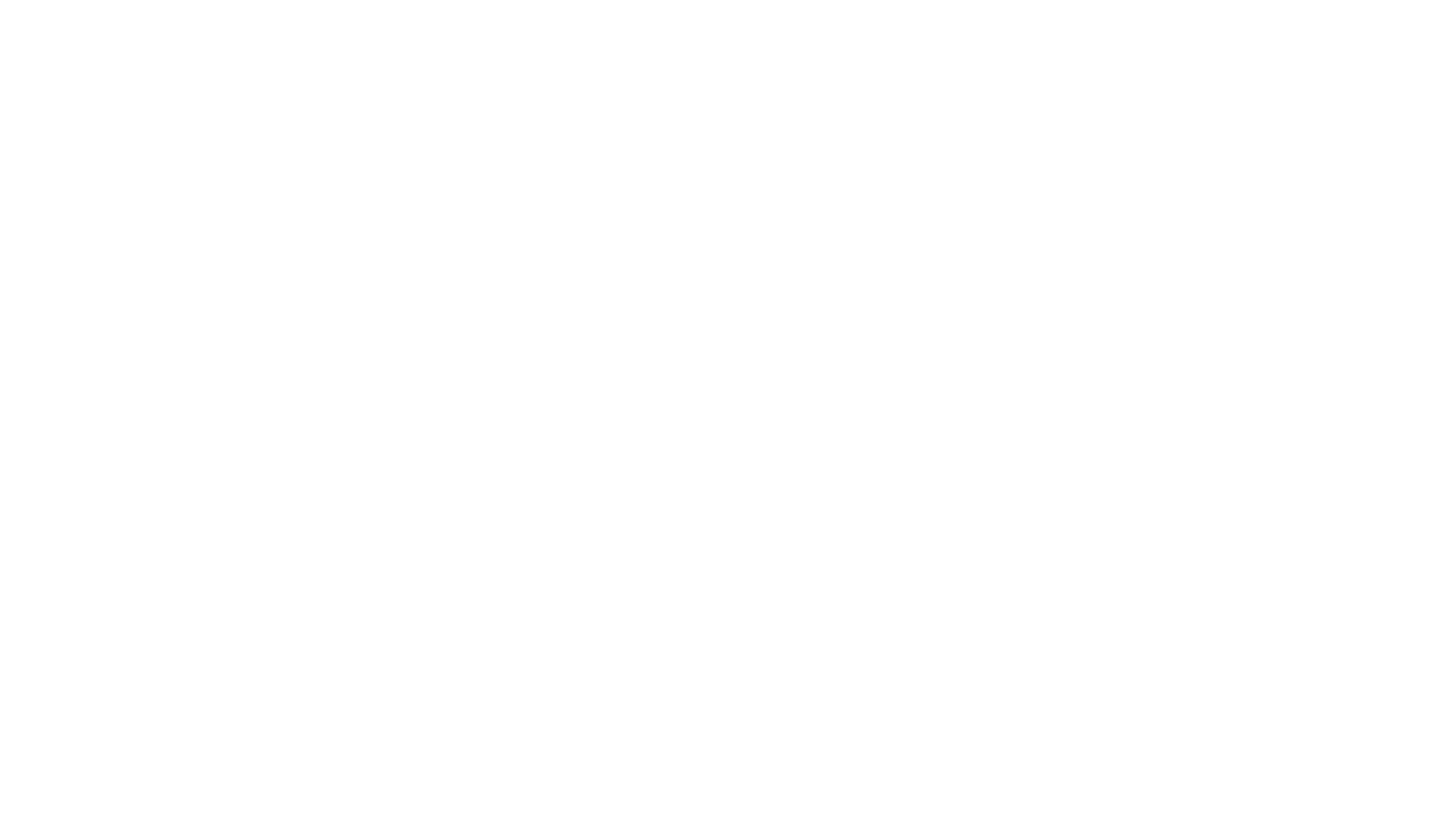 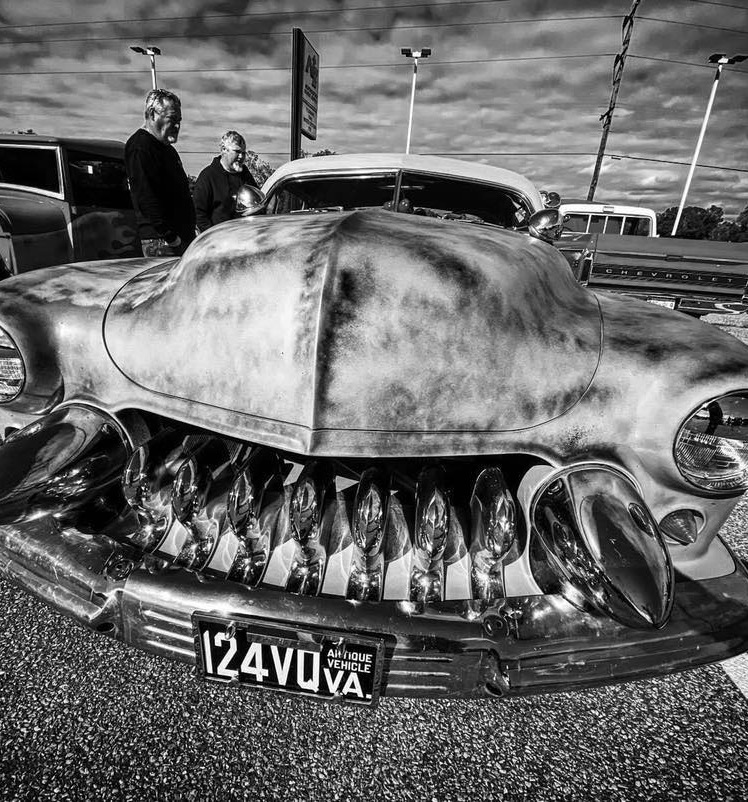 Creation of Kar-Wanis
Kar-Wanis is an event-specific, division wide satellite committee dedicated to planning and executing Kiwanis sponsored car events.
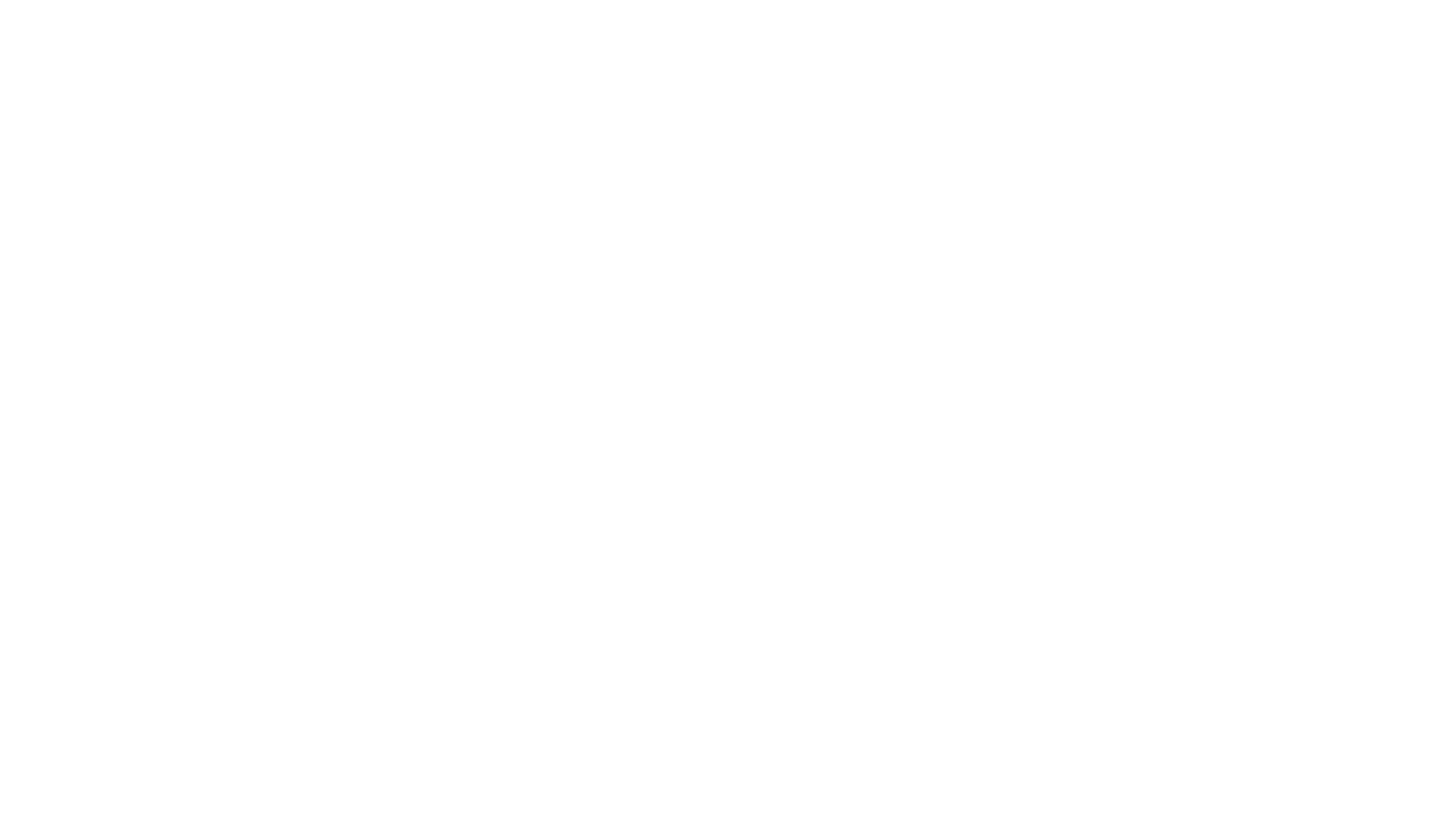 Why Kar-wanis Works
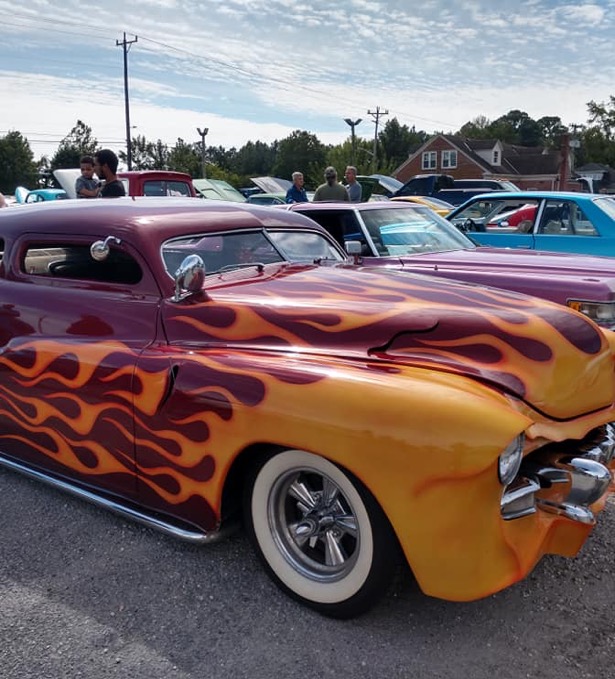 Provides a pool of event knowledgeable volunteers
Kar-wanis has volunteers experienced in promoting and running car events, including promotion, registration and judging
Creates event opportunities for all club sizes
Offers profitable addition to an existing event.
Provides venues for participating clubs for fund-raising opportunities
Multiple clubs with concessions for fund-raising
Provides venues for participating clubs to promote other events or programs
Helps re-energize existing clubs with purpose and opportunity
Creates unique recruitment method for new members
Increases community exposure and partnerships
Promotes stronger Kiwanis family relations including SLPs
Christine Johnson732-580-4074
Want to know how to get your club or division started?

Questions?

Call or Text
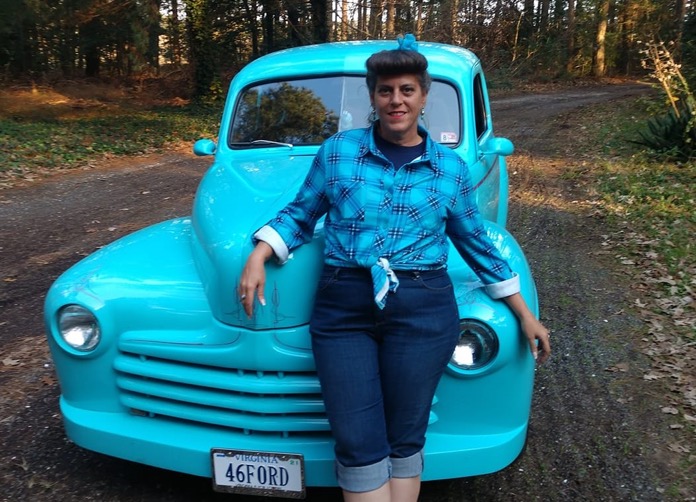 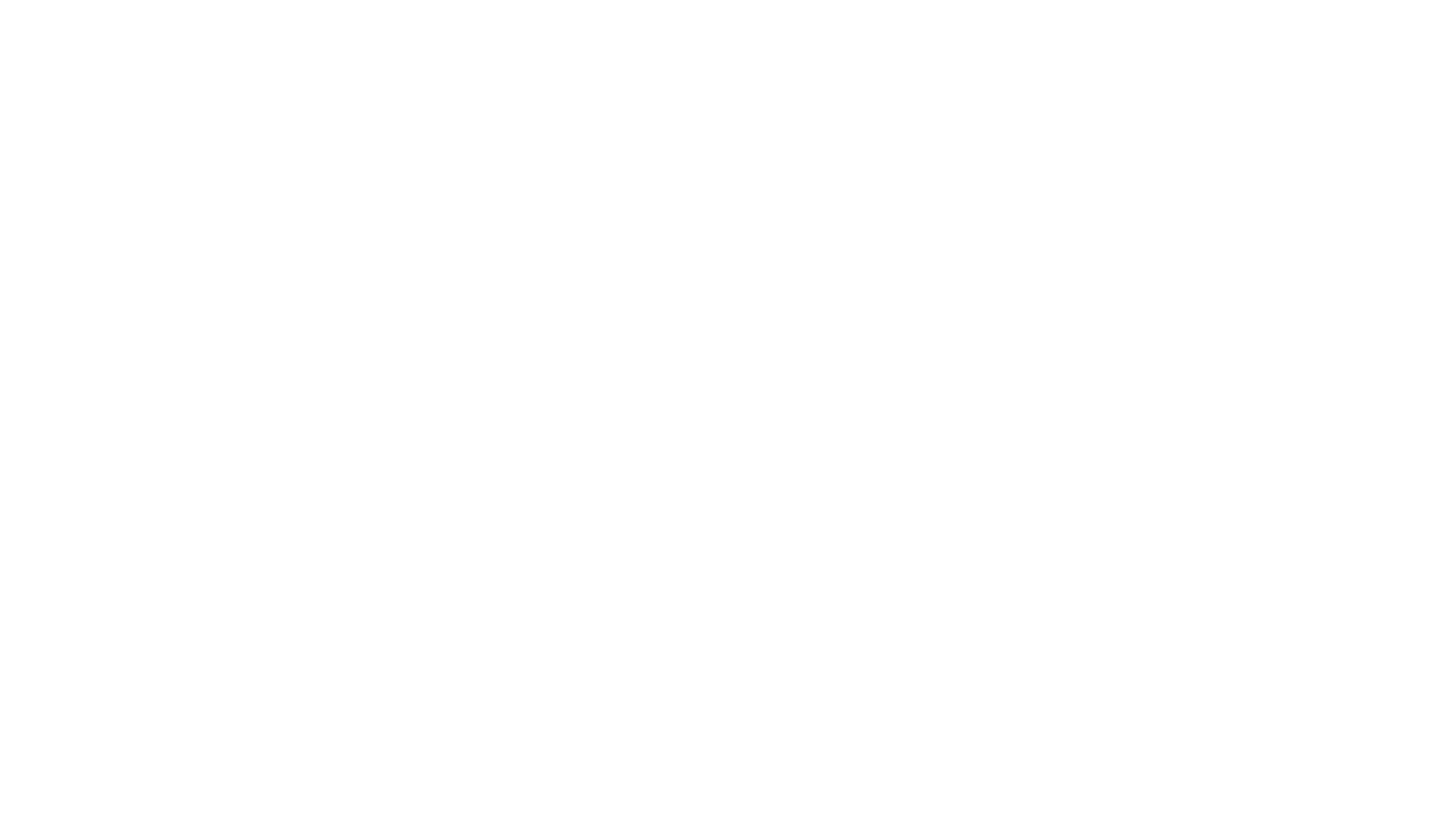 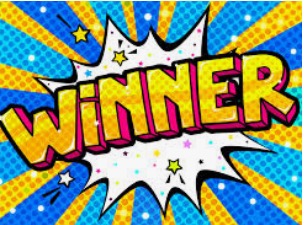 Door Prizes
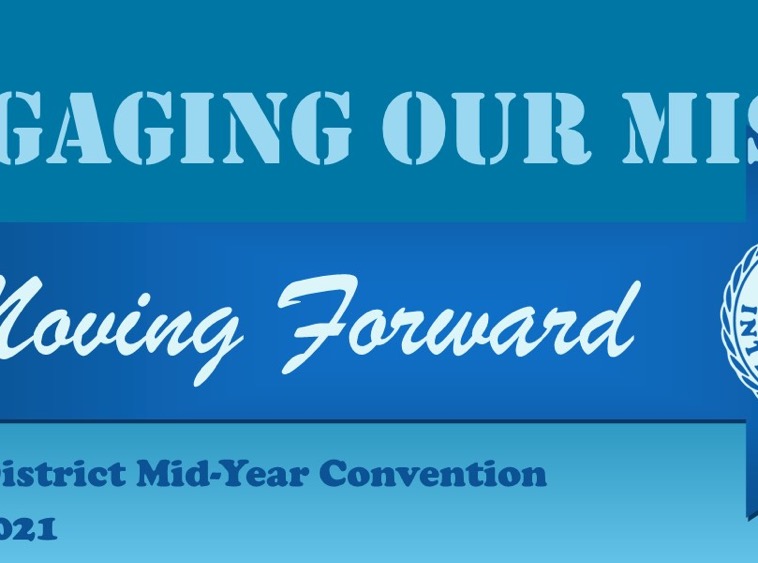 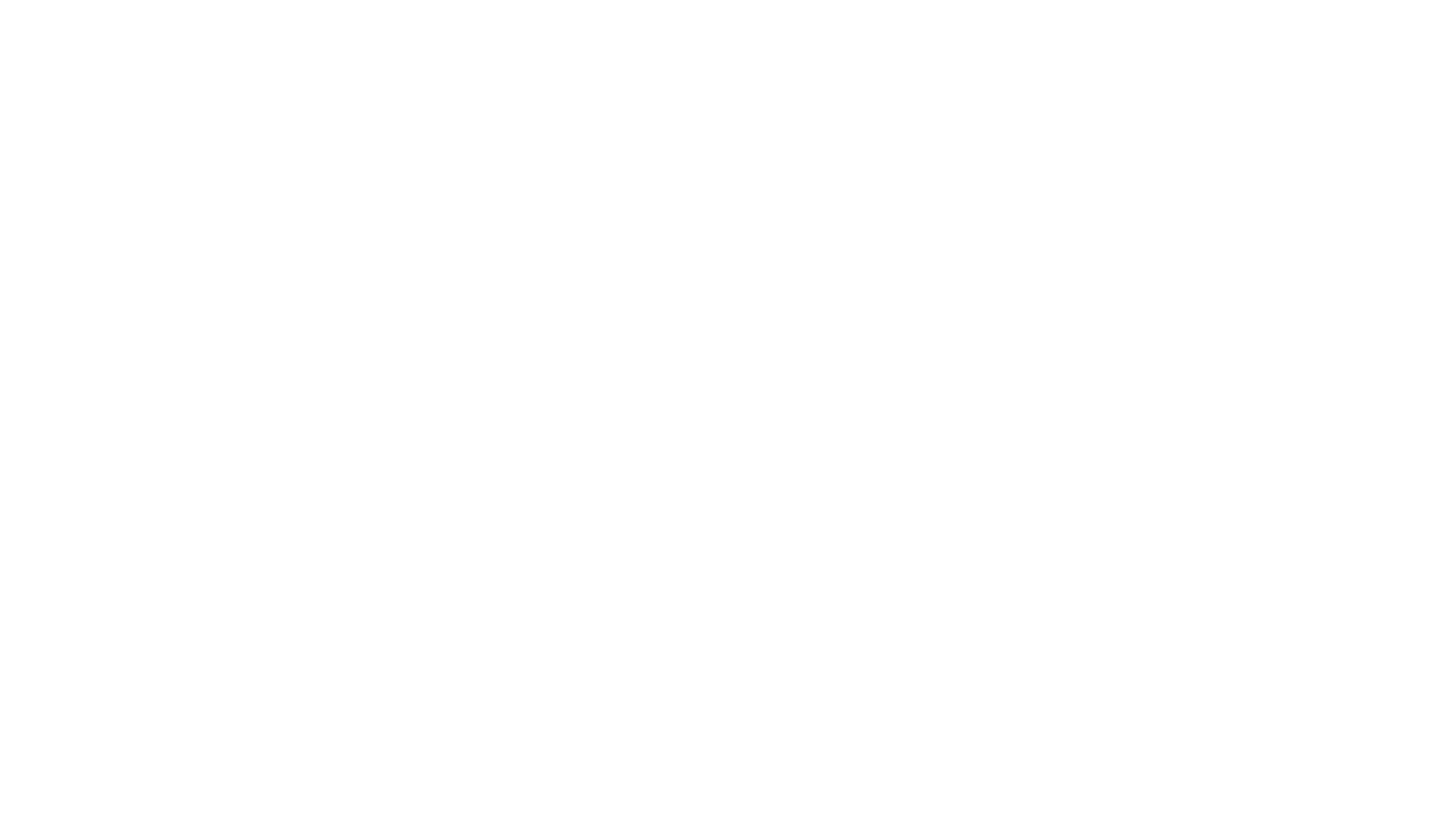 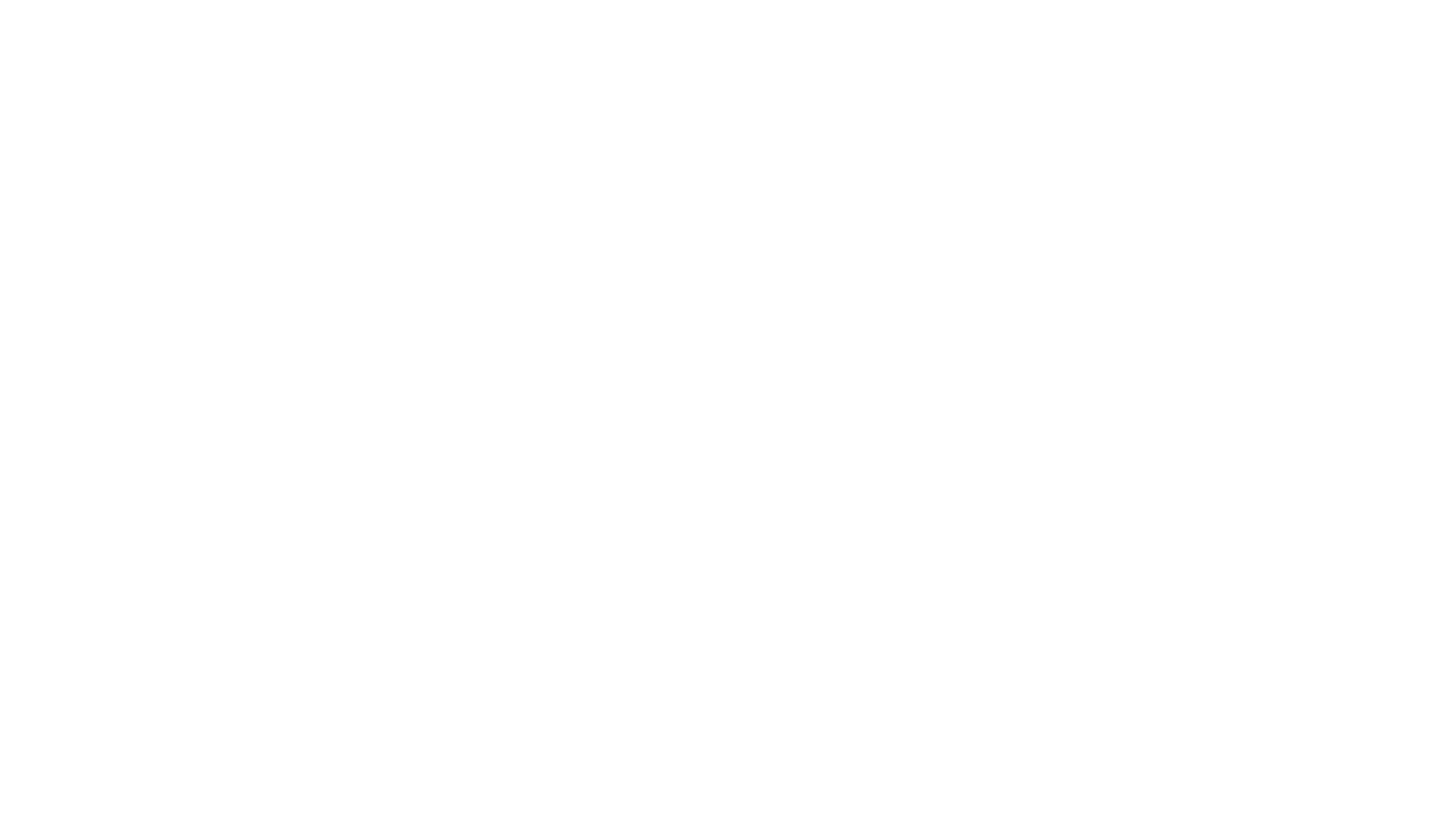 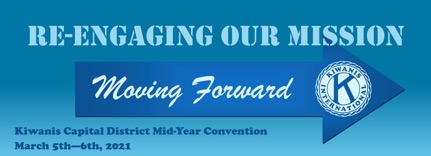 LUNCH
Please return Promptly at 12:30pm
Next up: Spiritual & Human Values Fellowship
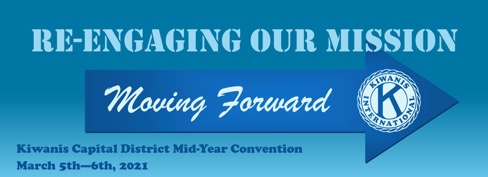 Spiritual and Human Values Fellowship
Elana Gardner, Governor-Elect
Honoring and Remembering our Kiwanis Family That Has Left Before Us
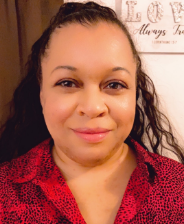 In Remembrance
To provide through Kiwanis clubs, a practical means to form enduring friendships ………
It starts with “One Hello”
Today we pause to turn inward and upward as we give primacy to the human and spiritual rather than the material values of life. We celebrate the lives of our Capital District Kiwanis Family and are comforted knowing that though no longer in our presence they remain with us in our hearts everytime we serve. They inspire us to continue their work and to cherish each moment spent in engagement of our mission together.
Leeann Calvert
Larry Jonas
Robert Hall
E. Bruce Harrison
George Moore
Tommy Pruett
Sharon Thornton
Robert Wheeler
Sydney Andrews
Louise Black
Carol Holland
Roy Lambertson
Nelson Vaughn
John Hager
Robert Mayfield
William Collins
Gary Whitehead 
Thomas Barrett 
Bert Ferren 
Liz Jackson 
Albert Super
Earl Zook
David Hooker
Jack Maxwell 
Viola Moore 
William Steele 
Larry Boitnott 
Dennis Hartman
~LEGION OF HONOR ~
Be it known that the following were Kiwanians for a period of Twenty-five or more years as shown by the official organization records. And be it further known that each member was accorded distinctive recognition and will eternally have the admiration and gratitude of their home clubs, Capital District and Kiwanis International.
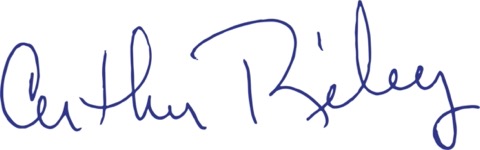 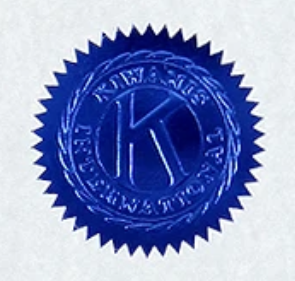 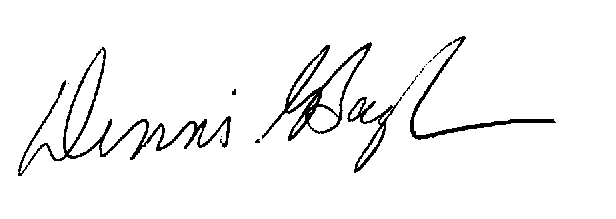 LEGION OF HONOR 25+ Yrs
Roscoe Edwards
Frederick Hodnett
William Pinchback
Kathleen Thompson
LEGION OF HONOR 30+ Yrs
Charles Williams
Phillip Hottle
Frederick Smith
Dean St. Clair
Thelma Hardy
Frank Lion
Daniel Stoner
Erman Clay
Malcolm Cofer
LEGION OF HONOR 35+ Yrs
John Burchette
Harry Richardson
Dennis Robin
Thomas Swartz
Douglas Haller
LEGION OF HONOR 40+ Yrs
Bruce Santilli
LEGION OF HONOR 45+ Yrs
John Bowman
Darwin King
William Vanderwende
William Lukens
Paul Collins
Erice Gatrell
John Shumate
LEGION OF HONOR 50+ Yrs
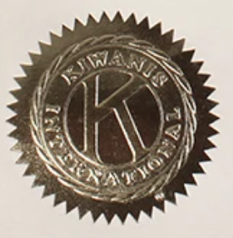 Bruce Grover
William Breichner
Samuel Derieux
LEGION OF HONOR 55+ Yrs
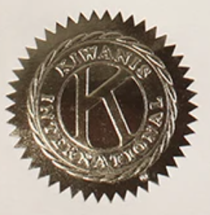 William Trout
LEGION OF HONOR 60+ Yrs
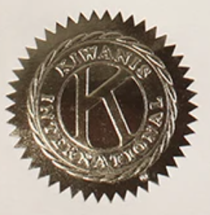 George Harvey
Fletcher Watson
LEGION OF HONOR 65+ Yrs
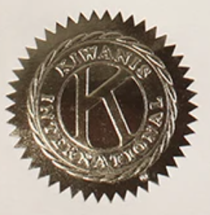 Lee Palmer
Herb Alcorn
Capital District Leadership- Past Lt. Governors
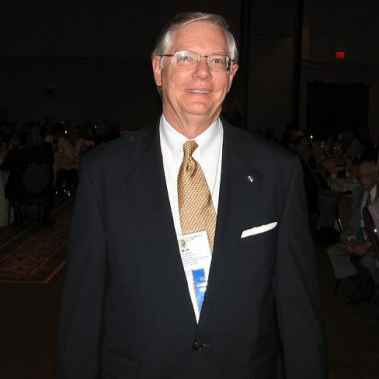 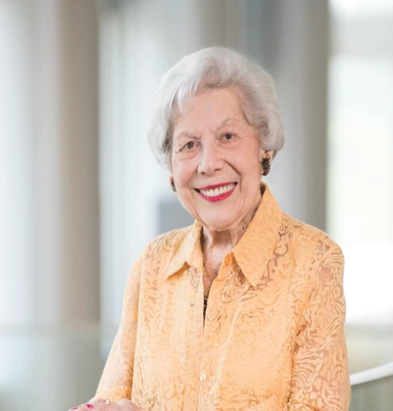 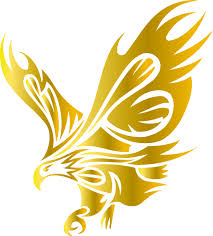 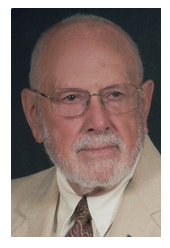 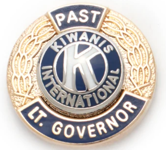 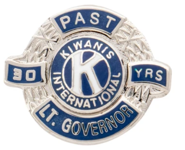 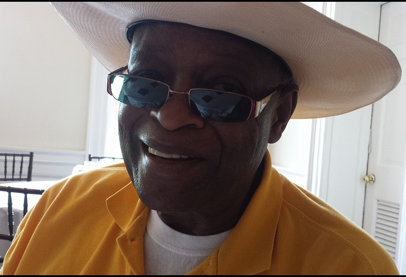 Frank Dulong
Robert “Bob” Engelbach 
Bernice Grossman
JR Harris
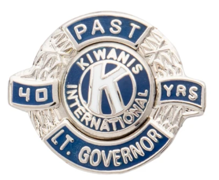 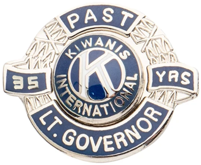 Capital District Leadership- District Chairs
International Understanding 
Raga Elim
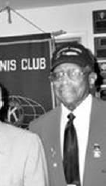 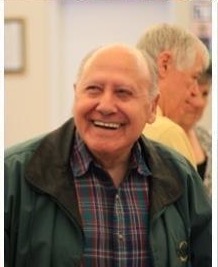 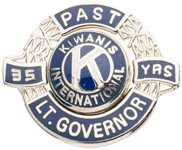 Human & Spiritual Values 
Booker McManus
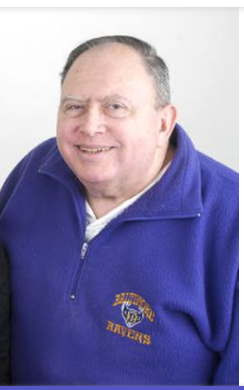 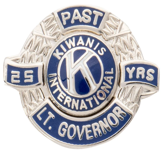 Risk Manager
Mike Rind
First Ladies of Capital District
Carol Brewer 1972- 1973
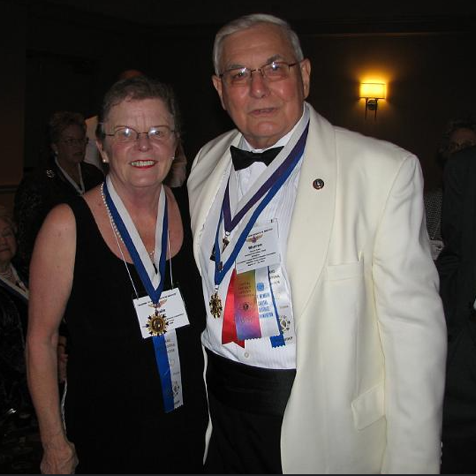 Dale Kane 2004- 2005
Capital District …...together we make a family
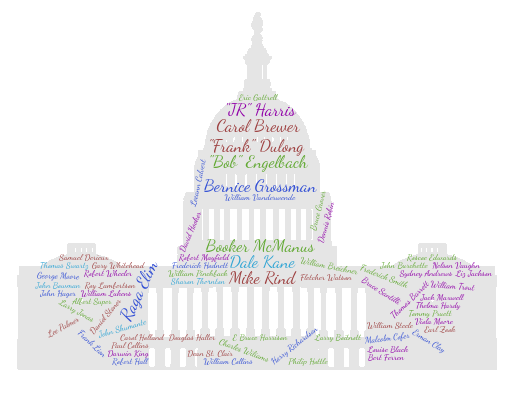 Kathleen Thompson
[Speaker Notes: 100%, Close, God Bless the Child, Prayer (The), 9-5, How Does a Moment Last Forever, Rainbow Connection, Amazing Grace
I Still believe, River, Believe in Yourself, Lean on Me, Somewhere out There, Bridge Over Troubled Water, Living Proof
Stand by Me, Caravan of Love, Love's in Need of Love
This is where I sleep
Don't Worry Be Happy
Loyal, Brave & True
Tomorrow
Everybody Hurts
Man in the Mirror
Unforgettable
Fiddler
Mercy Said No
We are the World
From a Distance
One Moment in Time
What Friends Are For
Give Love on Christmas Day
Overcomer
Won't You be my neighbor]
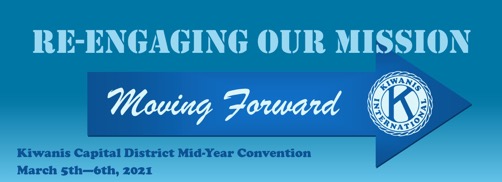 State of the DISTRICT
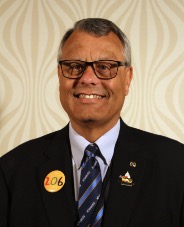 Dennis Baugh

2020 – 2021Capital District Governor
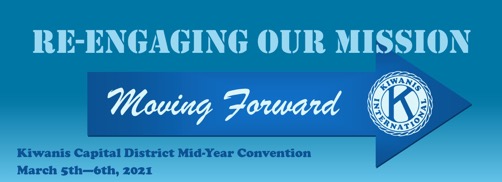 Governor-Elect candidate REMARKS
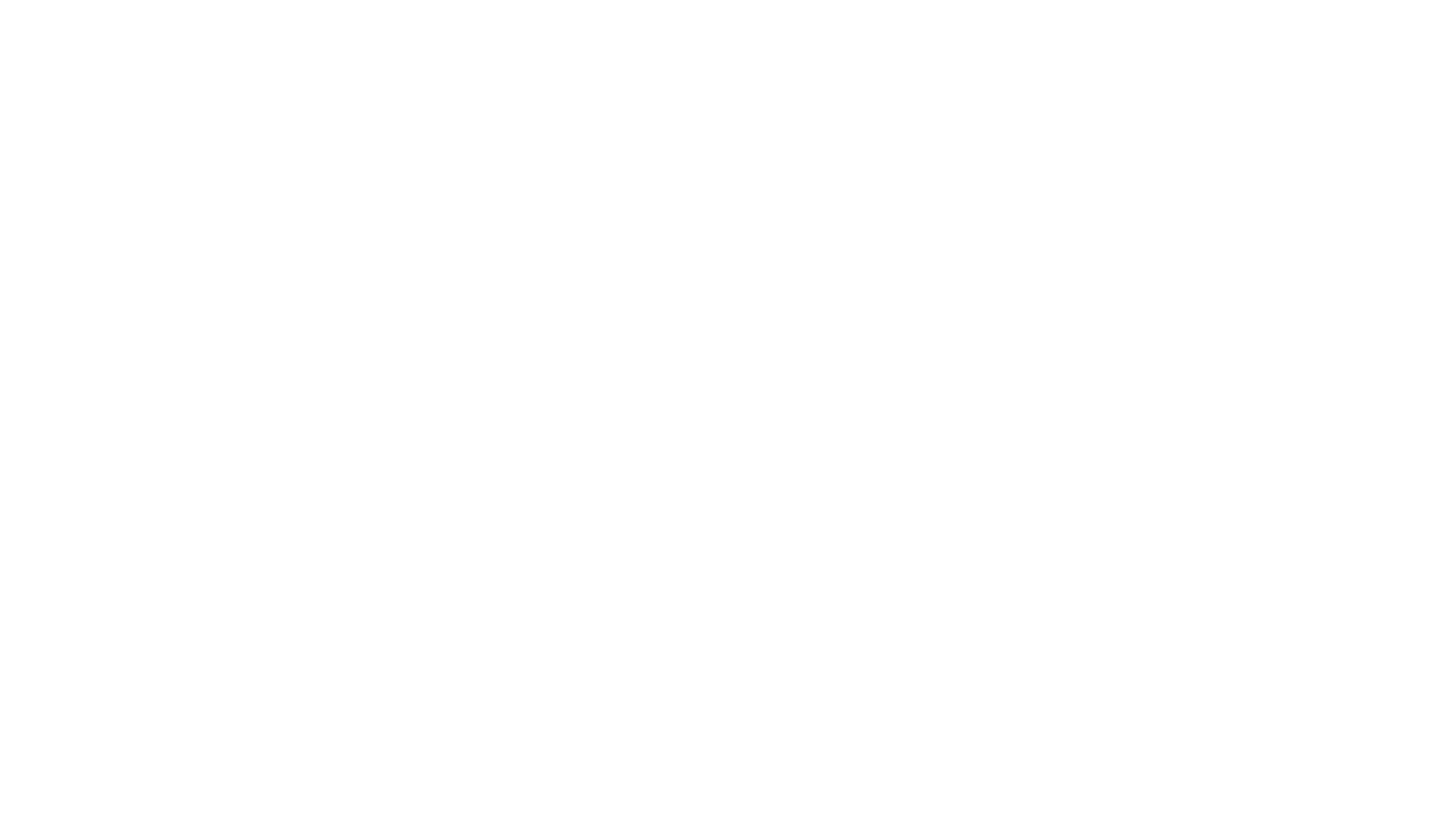 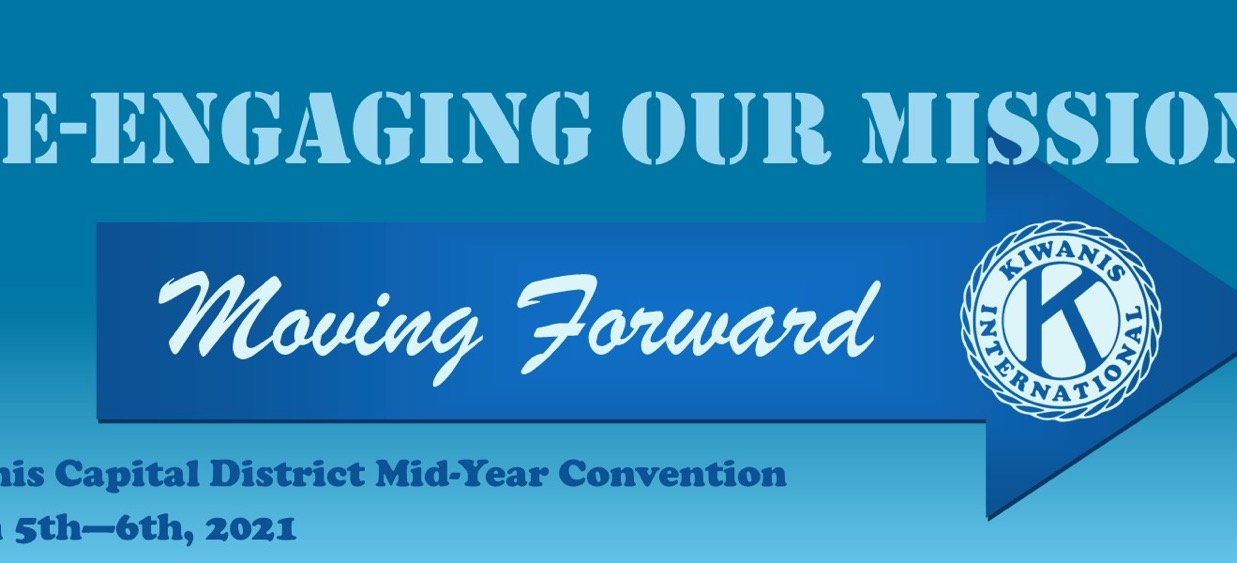 Door Prizes
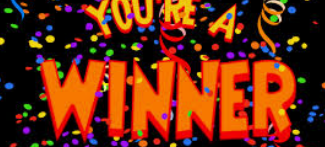 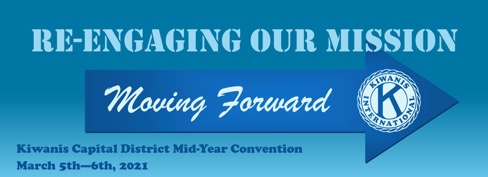 Closing Keynote Speaker
Kiwanis International Trustee
Board Counselor to the Capital District
Katrina Jones Baranko
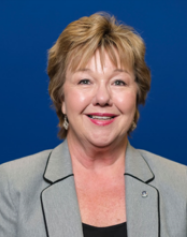 A Look Into the 
Future
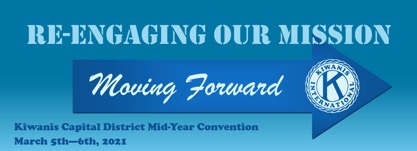 WRAP UP
A BIG THANK YOU Presenters, Attendees, the Conference Committee & Clubs/Divisions that donated door prizes
All presentations have been recorded and will be placed on our Capital District Site
FINAL Door Prizes
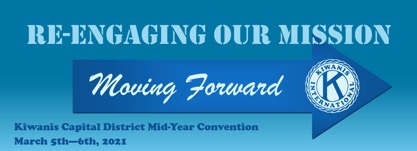 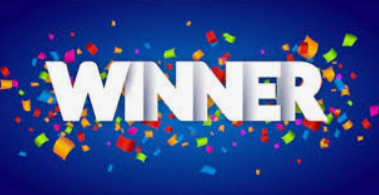 Grand Finale of Door Prizes
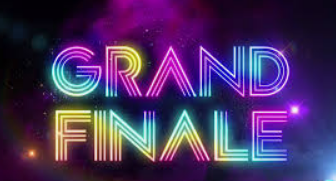